An approach to combine USA/European TOC
D. Loyola, M. Coldewey-Egbers (DLR)
M. Van Roozendael, C. Lerot  (BIRA)

CEOS-ACC 9, EUMETSAT, 18-APR-2013
Combining SBUV and GTO
Recommendation from Climate Modelers in the Ozone CCI
Use only measurements and not models for generating the ECVs

Ensemble combination between SBUV and GTO
Independent datasets
Good agreement

Motivation
Improve the spatial coverage
Reduce the variance
Sampling Effects – Daily
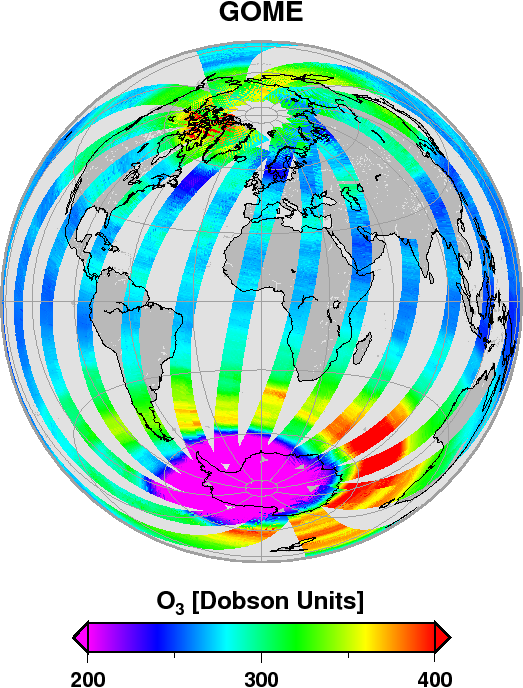 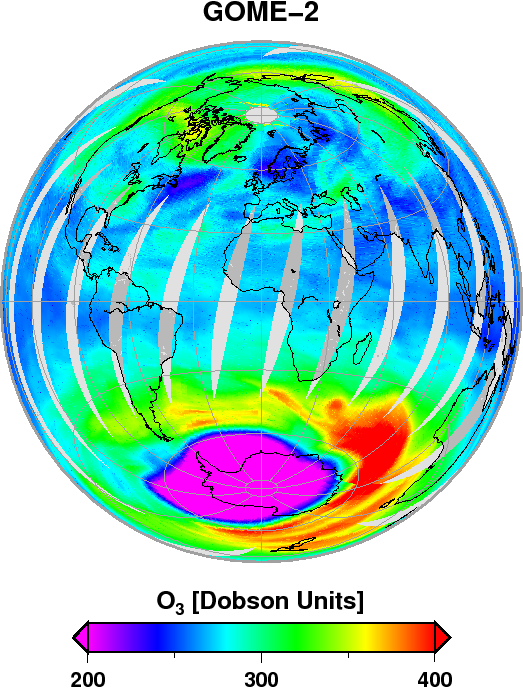 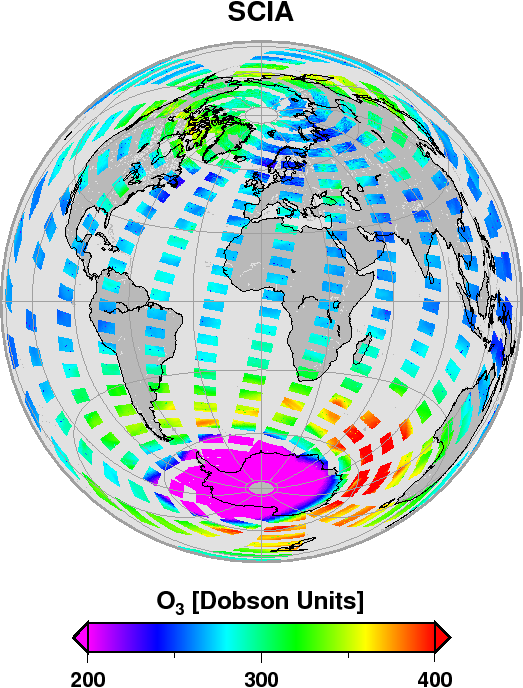 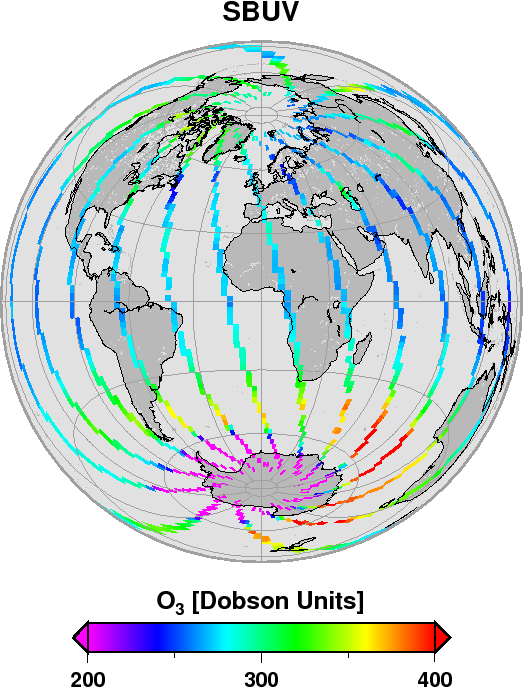 Sampling Effects – Monthly
GOME
GOME-2
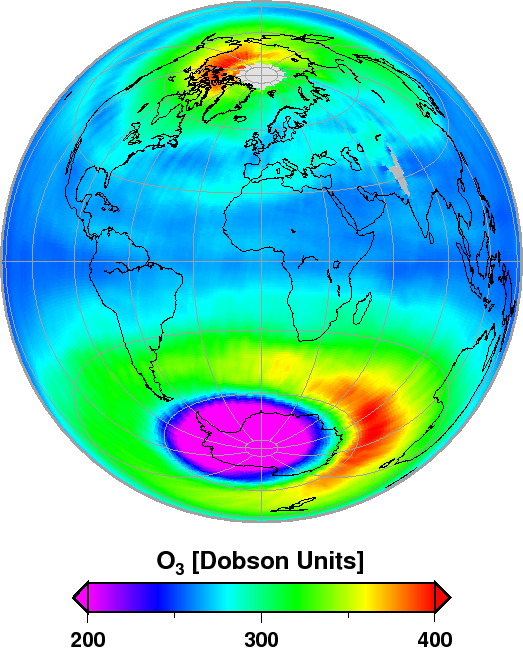 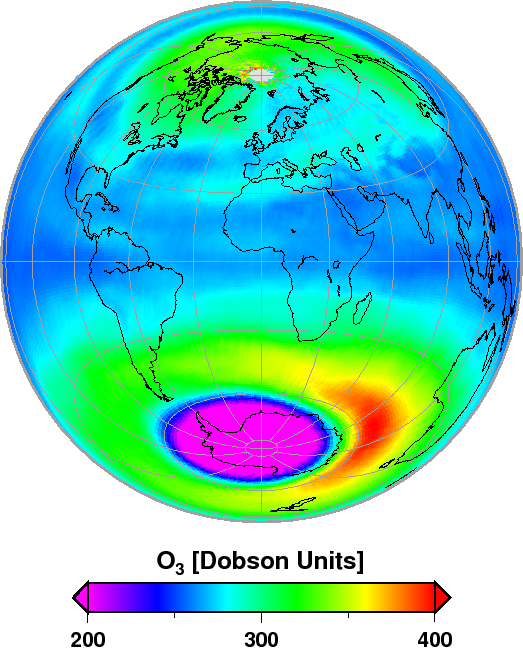 SBUV
SCIA
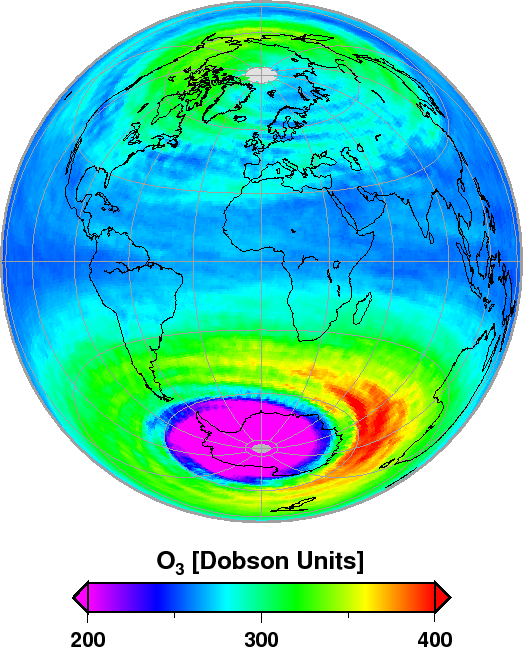 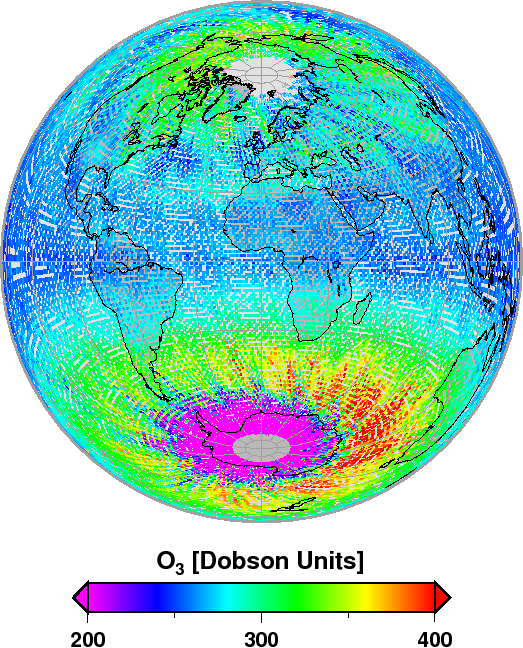 Comparison with Ground-Based
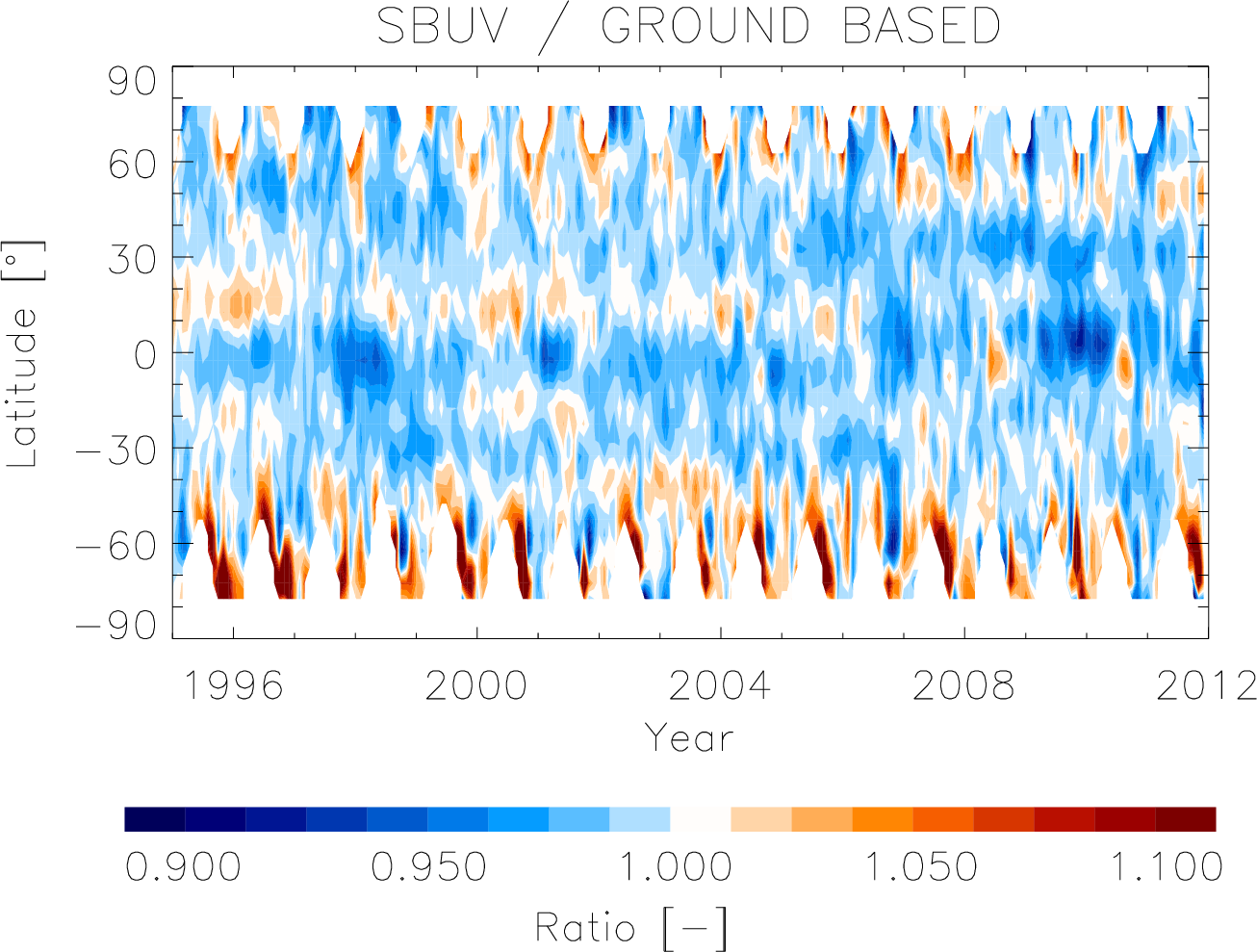 SBUV
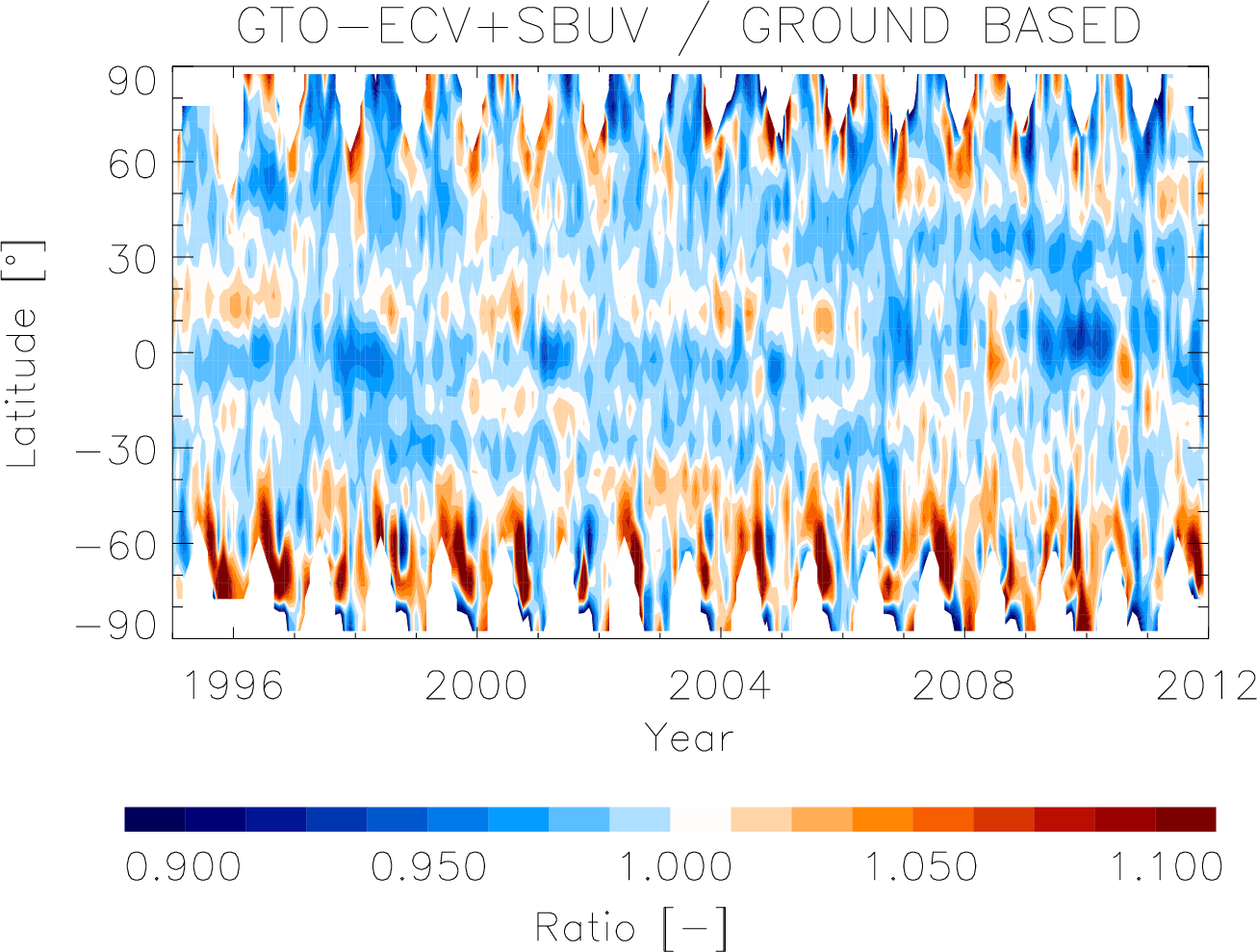 GTO&SBUV
Total Ozone Comparison – Global Distribution
winter (DJF)
autumn (SON)
spring (MAM)
summer (JJA)
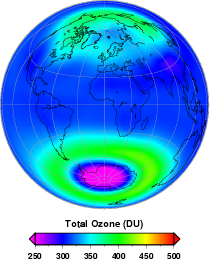 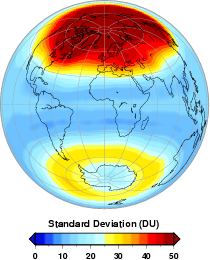 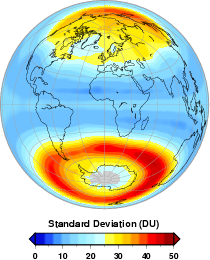 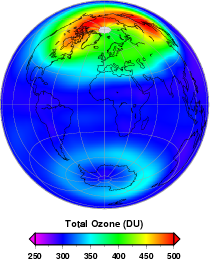 Model
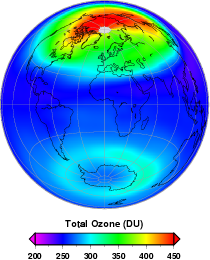 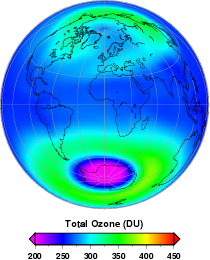 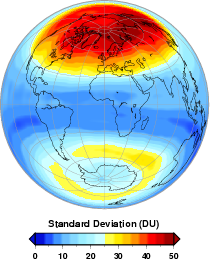 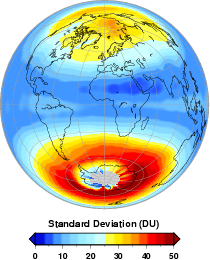 Satellite
Total Ozone Comparison – Decadal Evolution
1970-1979
1980-1989
1990-1999
2000-2009
2040-2049
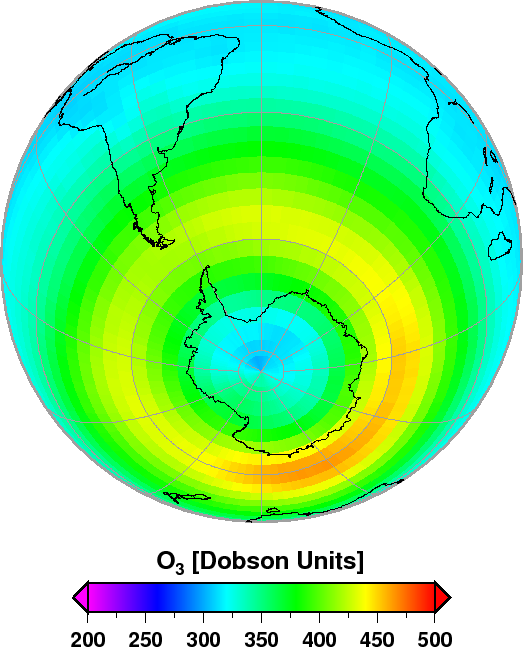 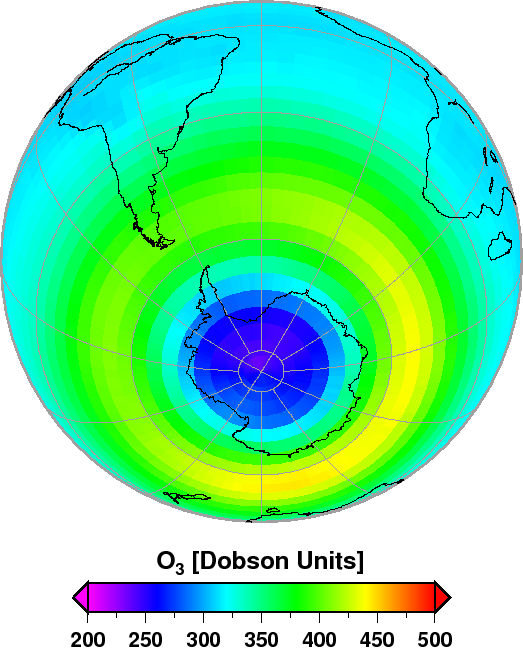 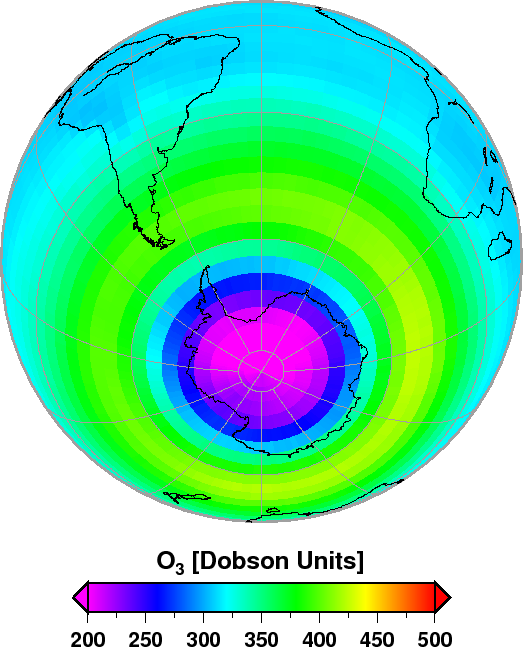 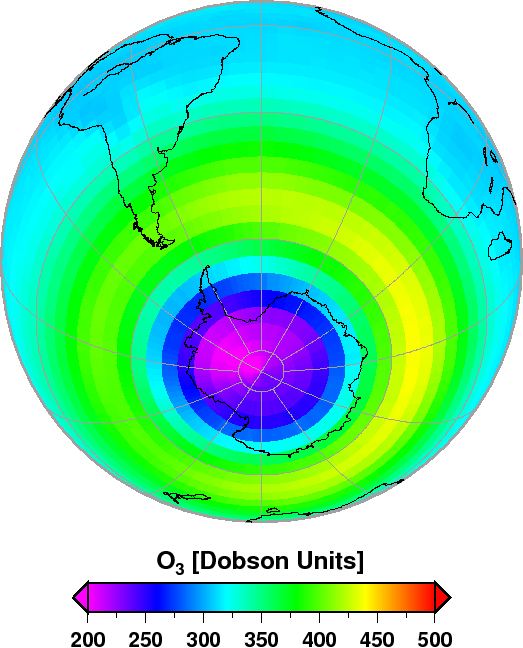 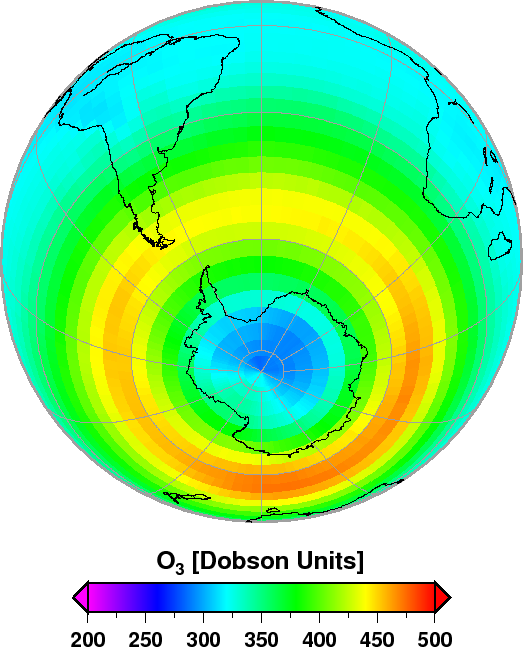 …
Model
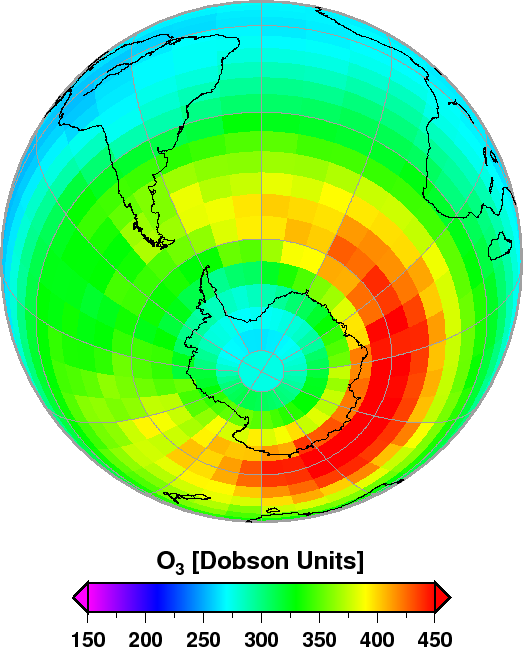 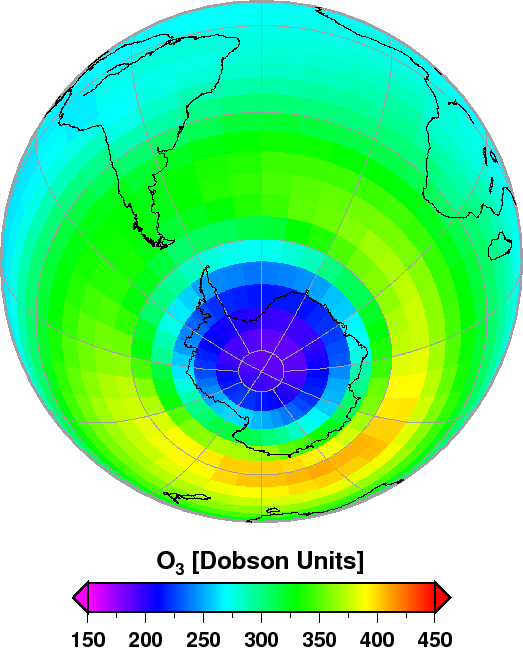 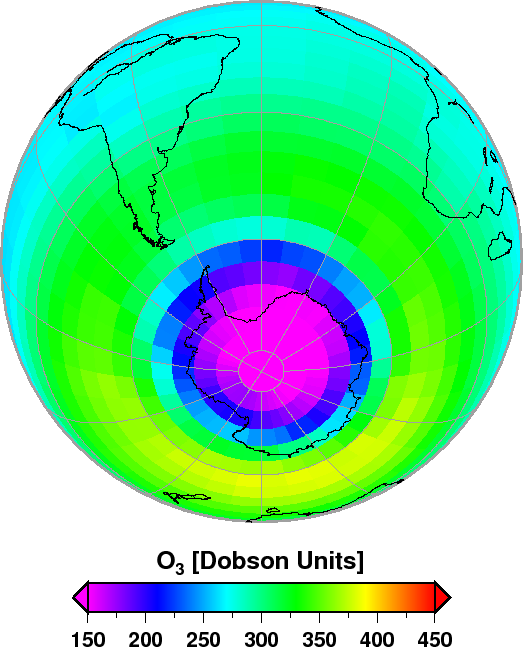 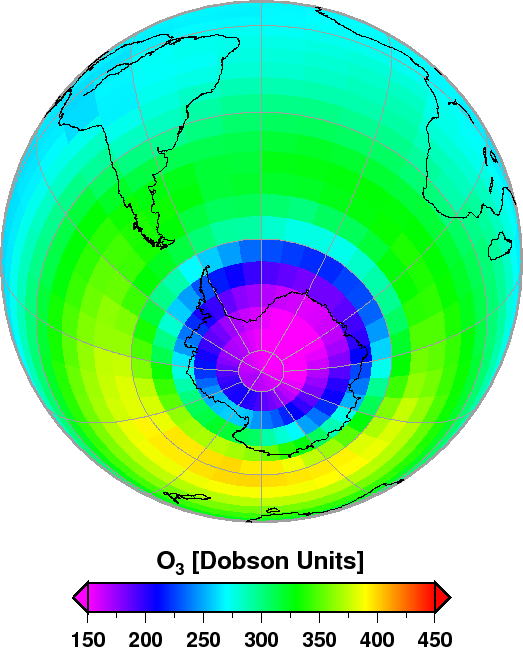 ?
…
Satellite
Fig. 12, Dameris and Loyola, Climate Change book, 2011